ترنيــمة
أرجوك يا ابني تعال
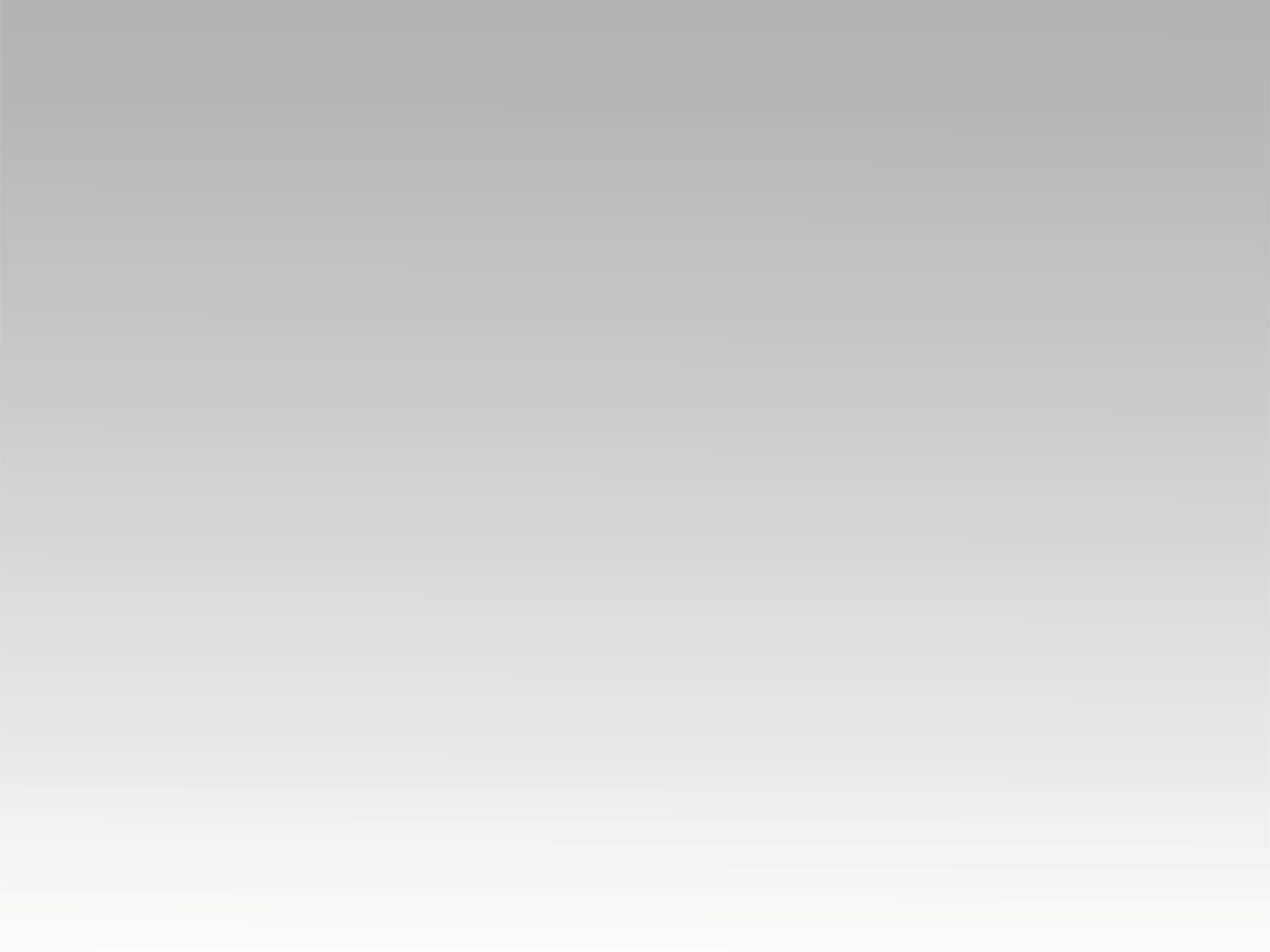 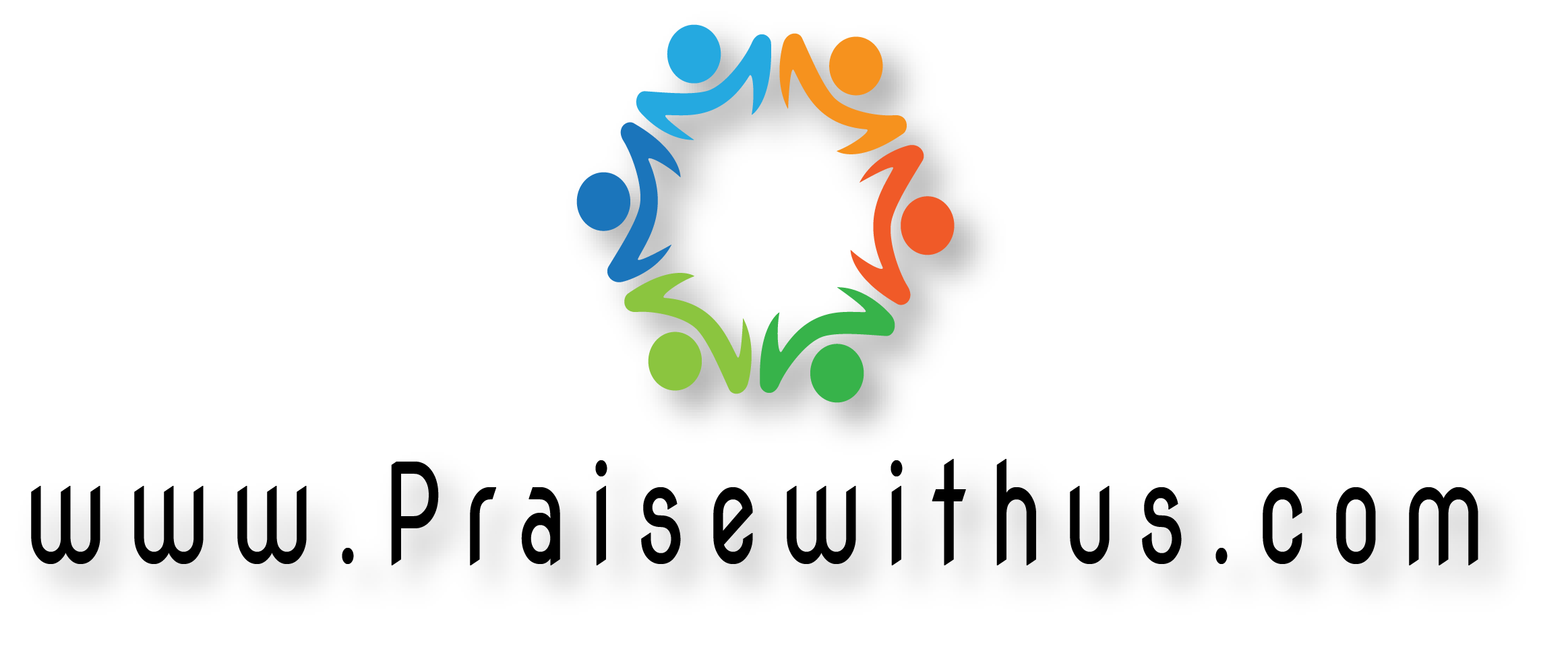 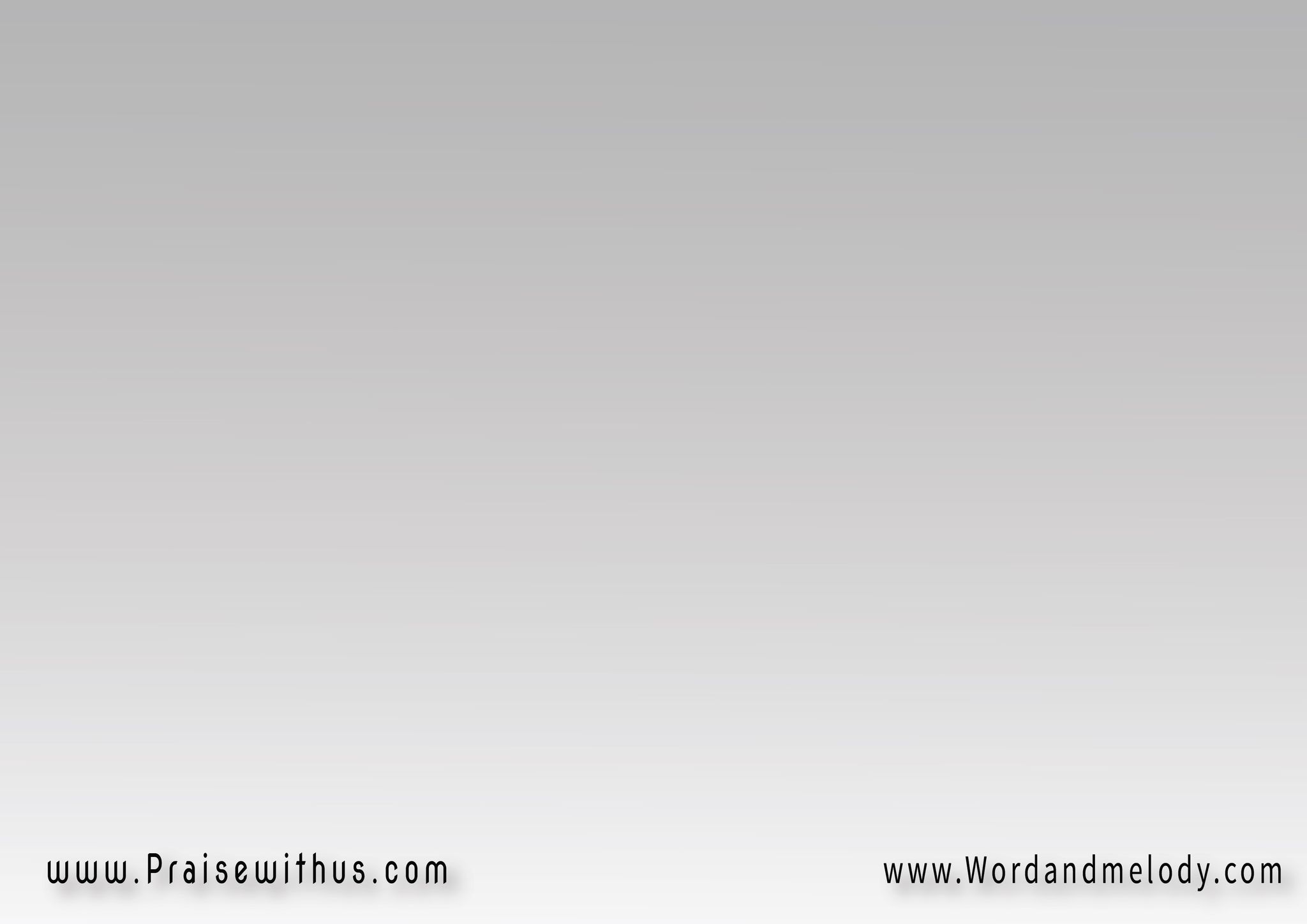 القرار : 
( أرجوك يا ابني تعال 
ألقى عليَّ الأحمال )2
ما في لحظة أنا نسيتك 
ما في لحظة أنا نسيت
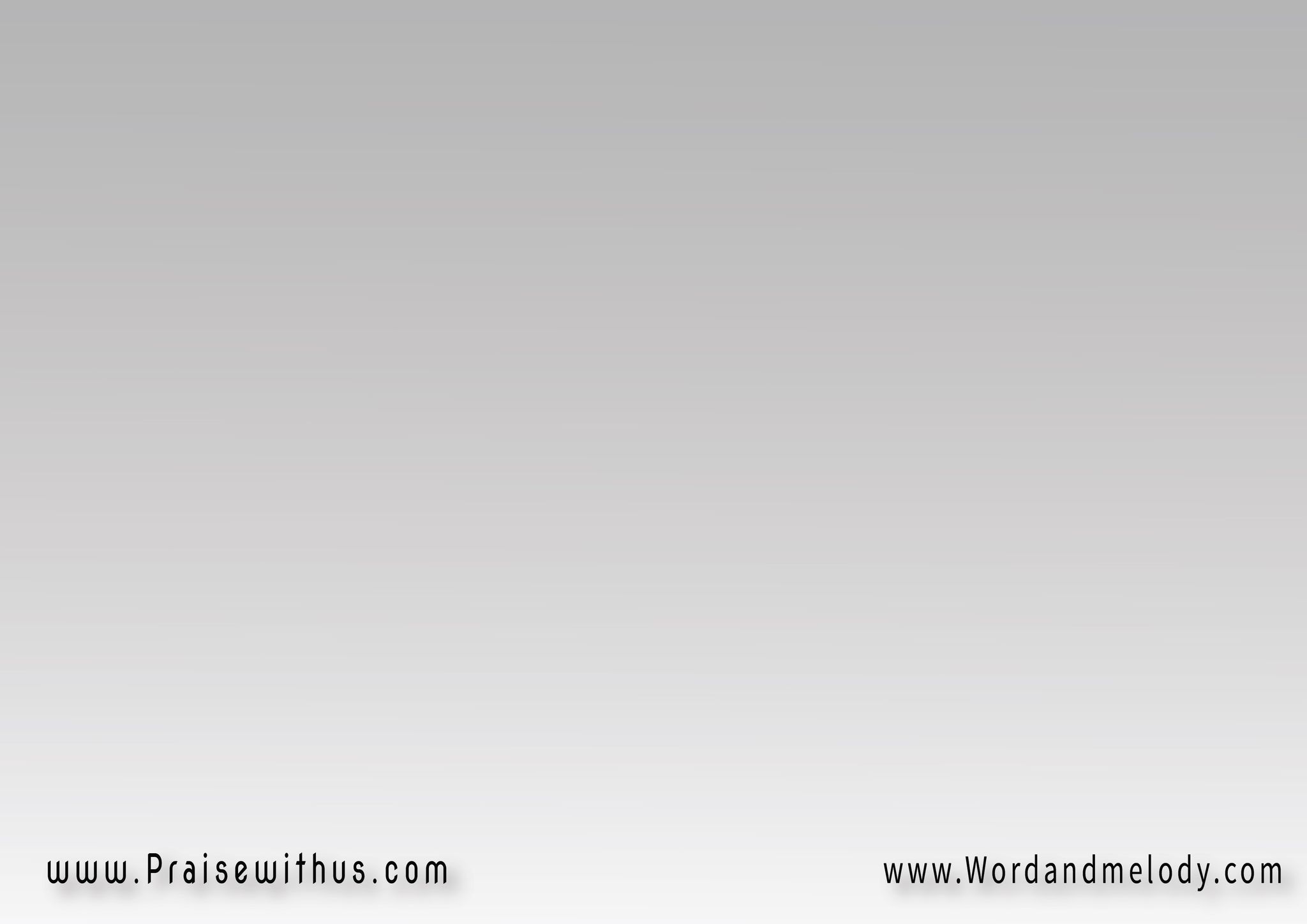 ( حزنك أحزنني 
 دمعك ألهبني )2
من أجلك أنا بكيت 
من أجلك أنا بكيت
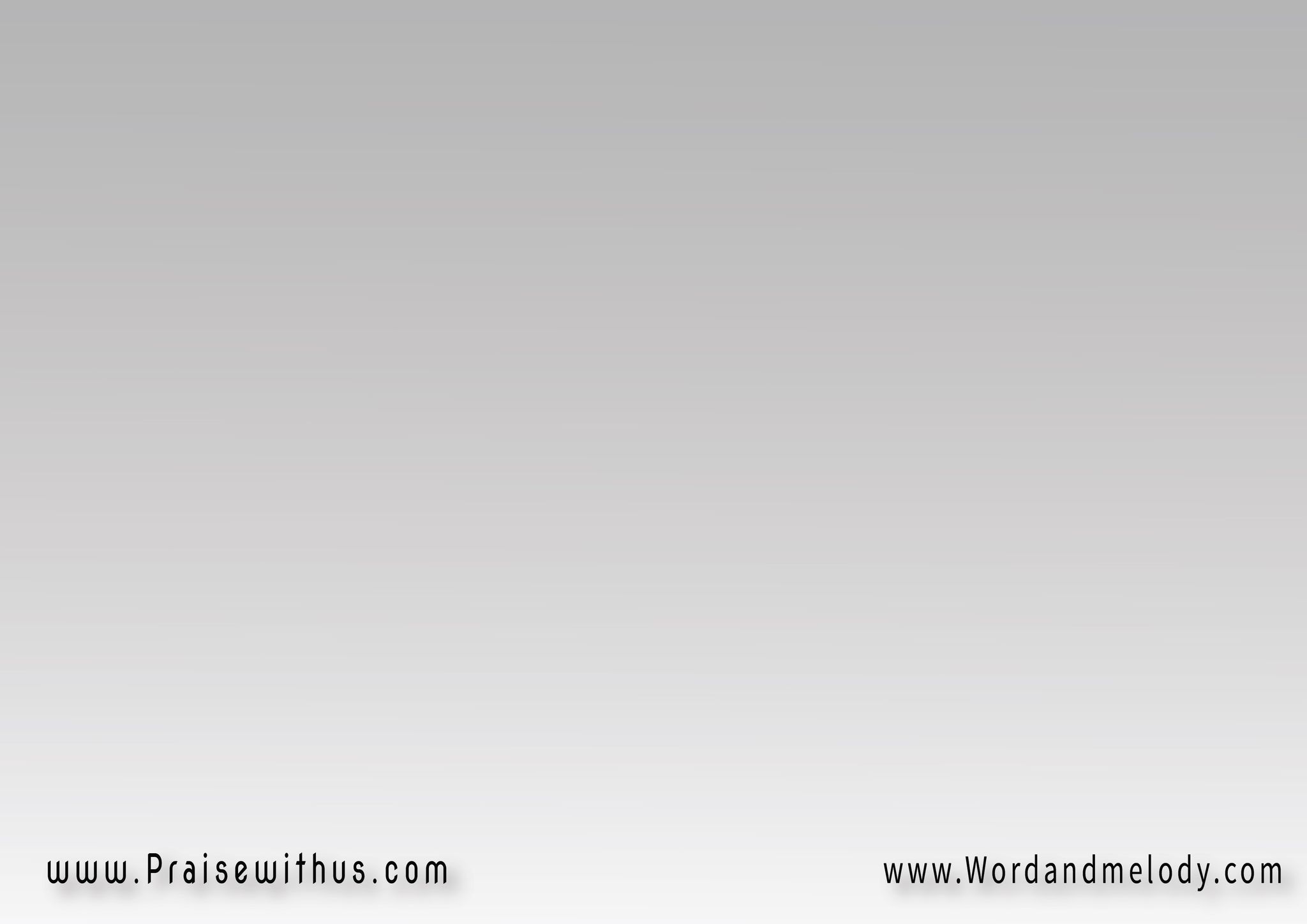 1- 
(ليه تحمل الهموم؟ 
ليه تلقي عليَّ اللوم؟)2
وأنا وياك مظلوم 
 (وأنا لم أتركك)2
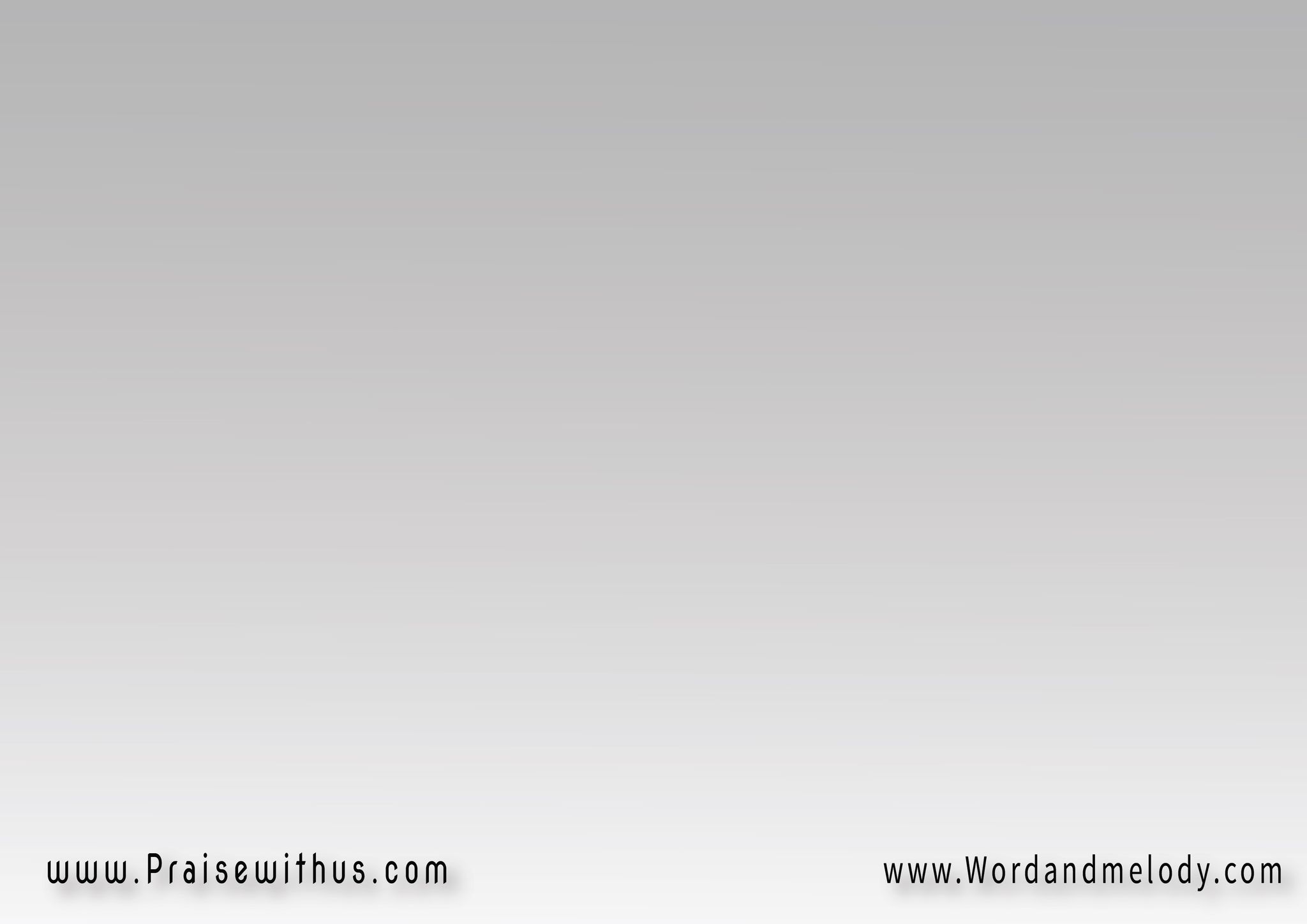 (ليه تنسى الصليب؟ 
ودمي السكيب؟)2
وقبري الرهيب 
(وأنا لم أتركك)2
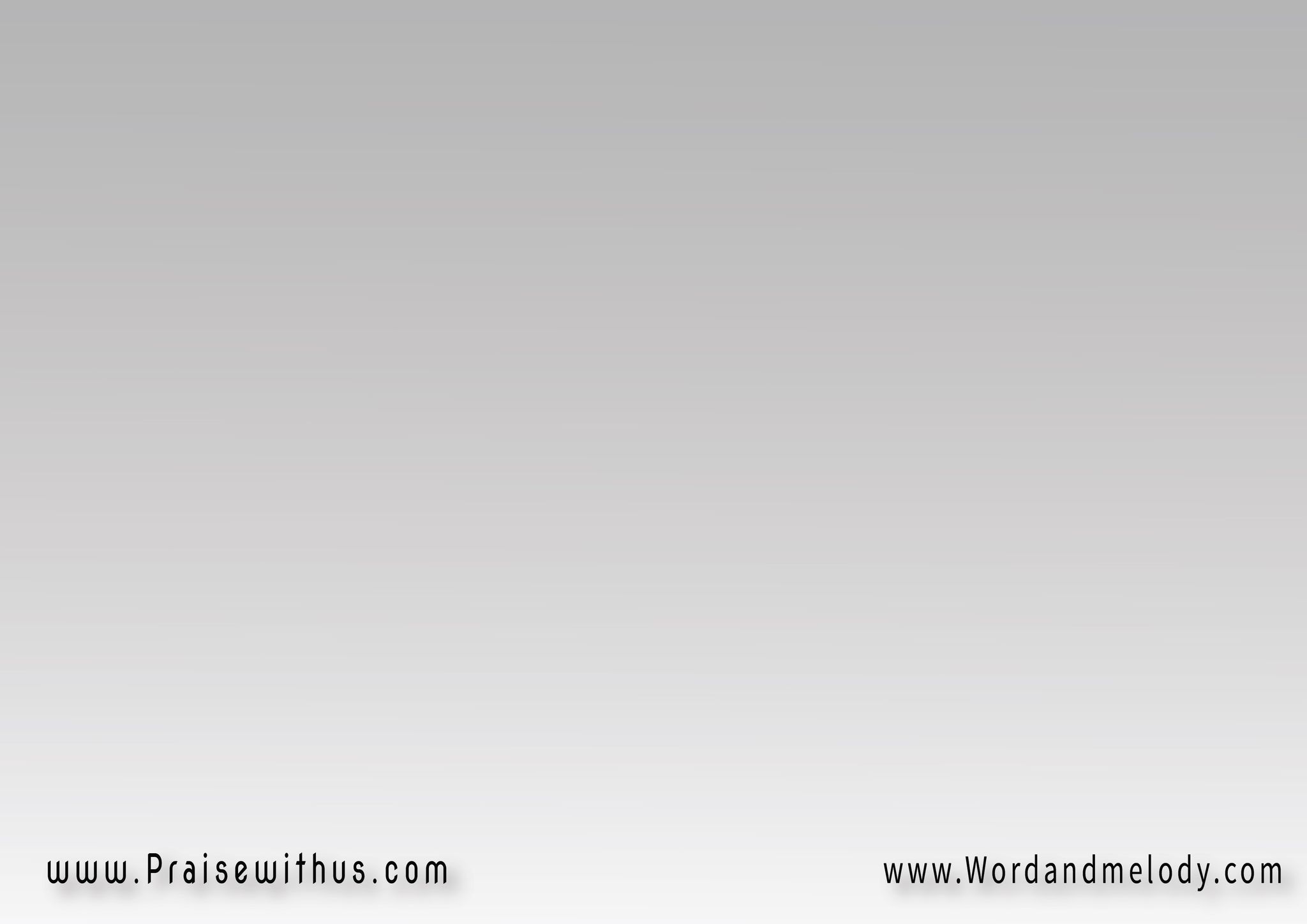 القرار : 
( أرجوك يا ابني تعال 
ألقى عليَّ الأحمال )2
ما في لحظة أنا نسيتك 
ما في لحظة أنا نسيت
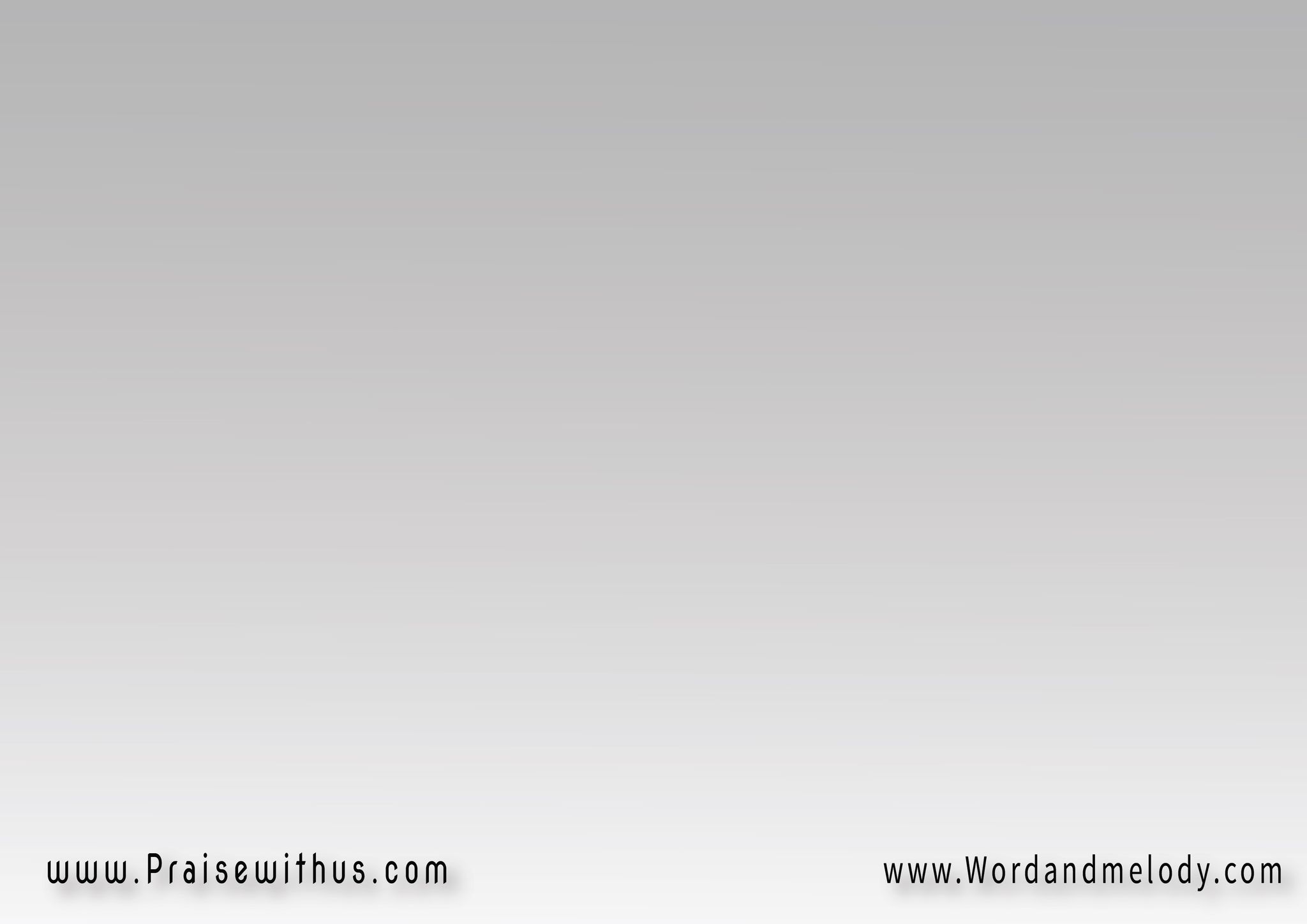 ( حزنك أحزنني 
 دمعك ألهبني )2
من أجلك أنا بكيت 
من أجلك أنا بكيت
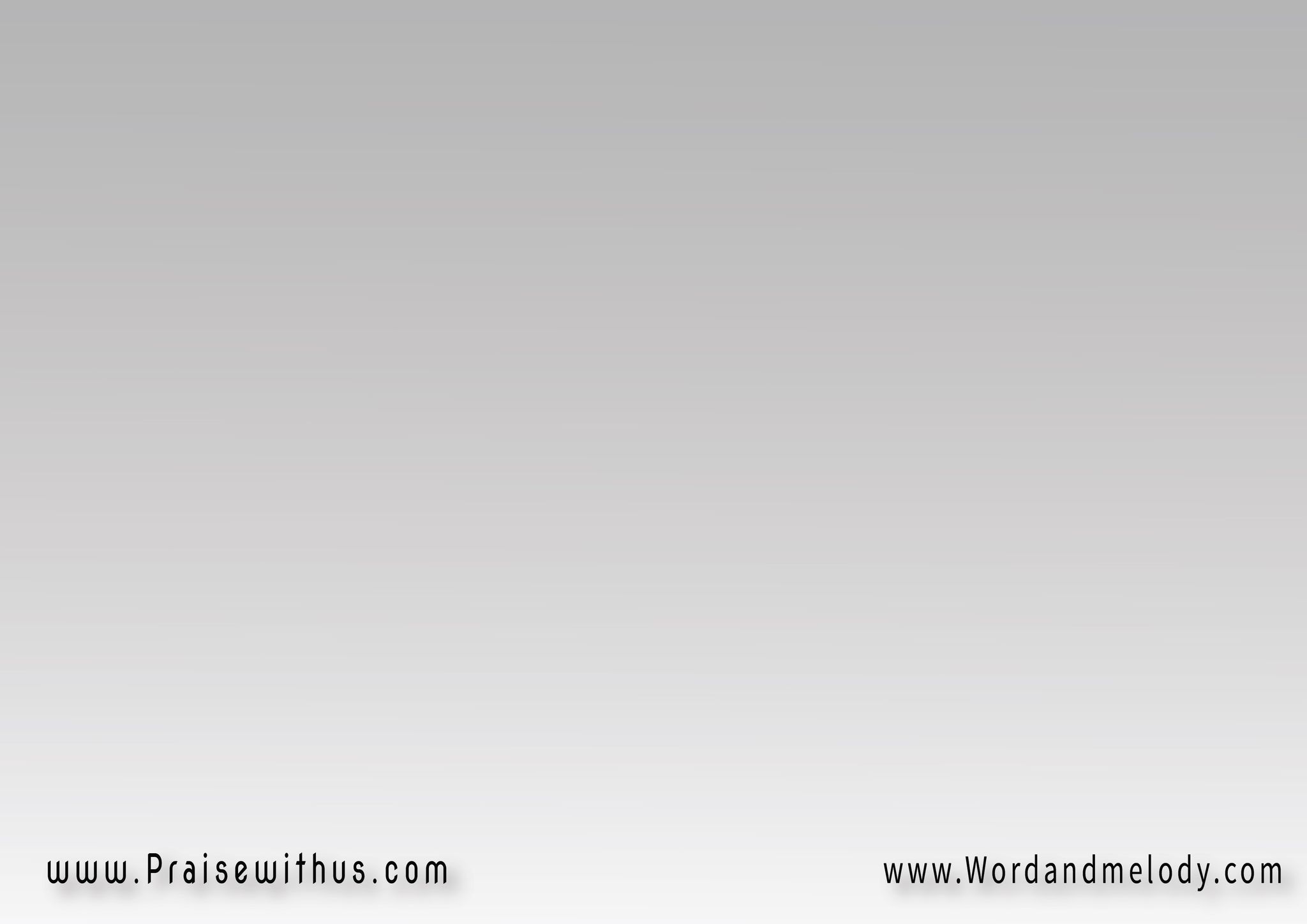 2- 
(أفرح يا ابني هنا 
وأذكر إني أنا)2
تركتُ عرشي هناك 
(لأمنحك حياة)2
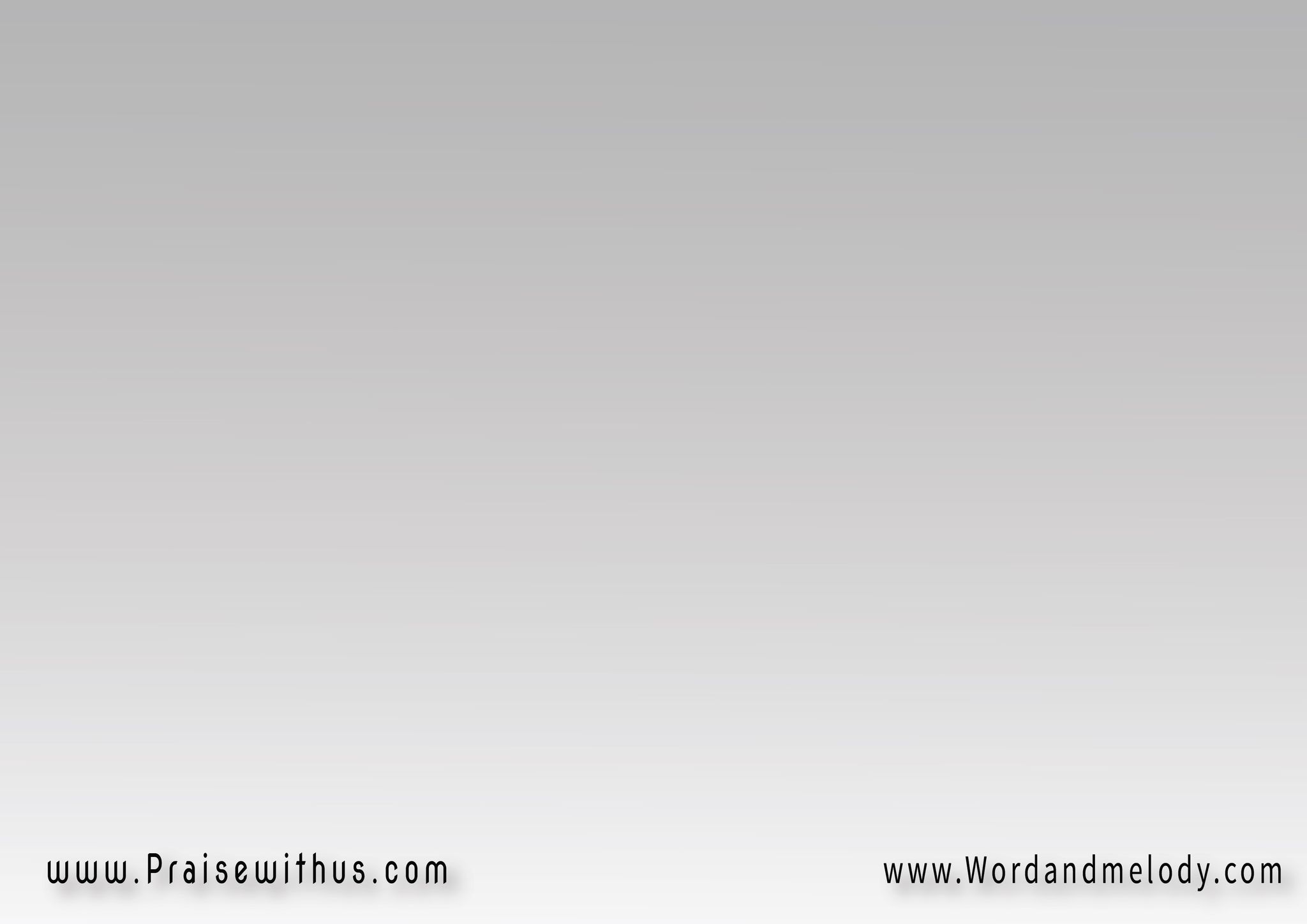 أنسيك هم السنين 
فافرح في كل حين)2
واذكر إني معين 
(وياك طول الحياة)2
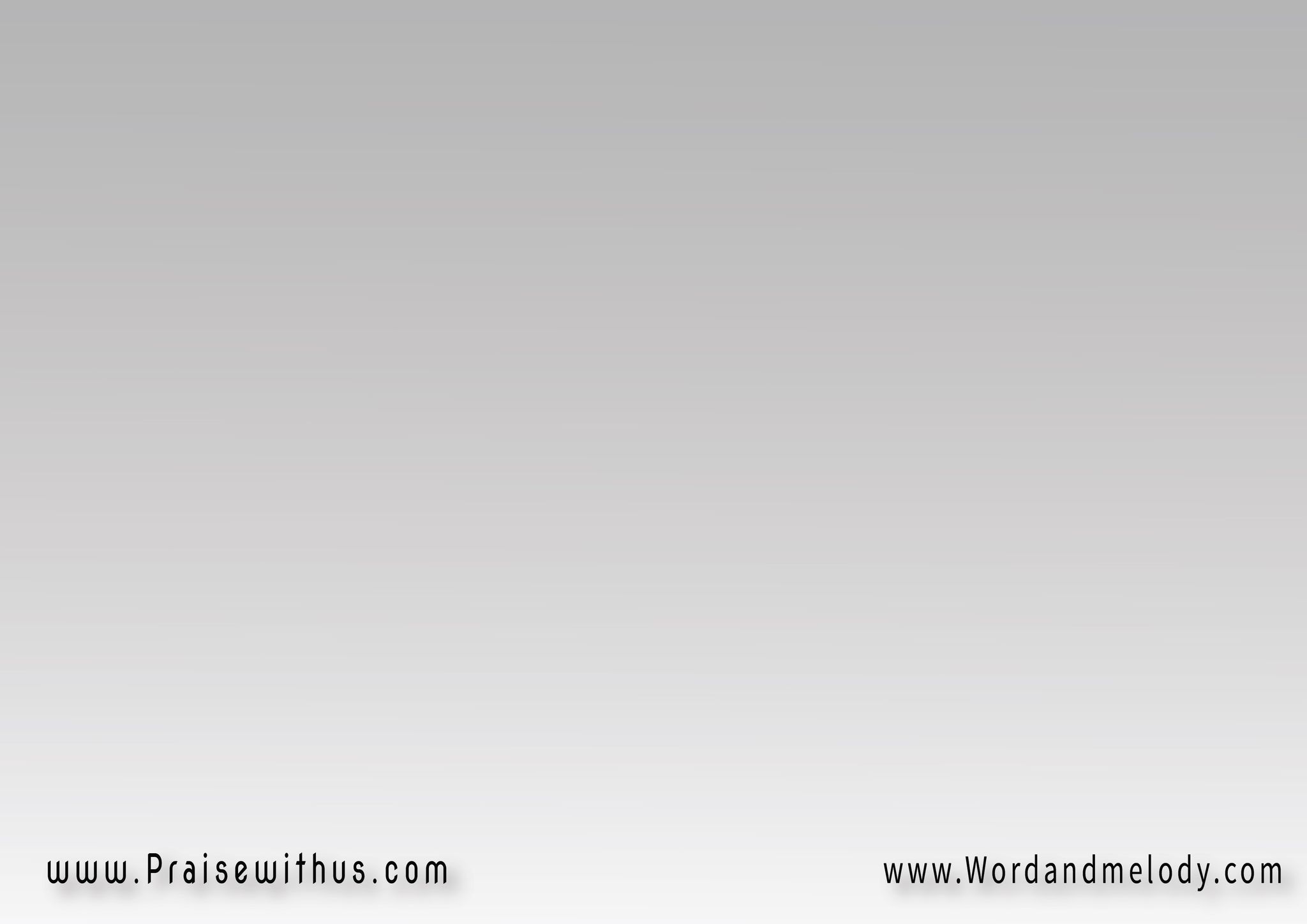 القرار : 
( أرجوك يا ابني تعال 
ألقى عليَّ الأحمال )2
ما في لحظة أنا نسيتك 
ما في لحظة أنا نسيت
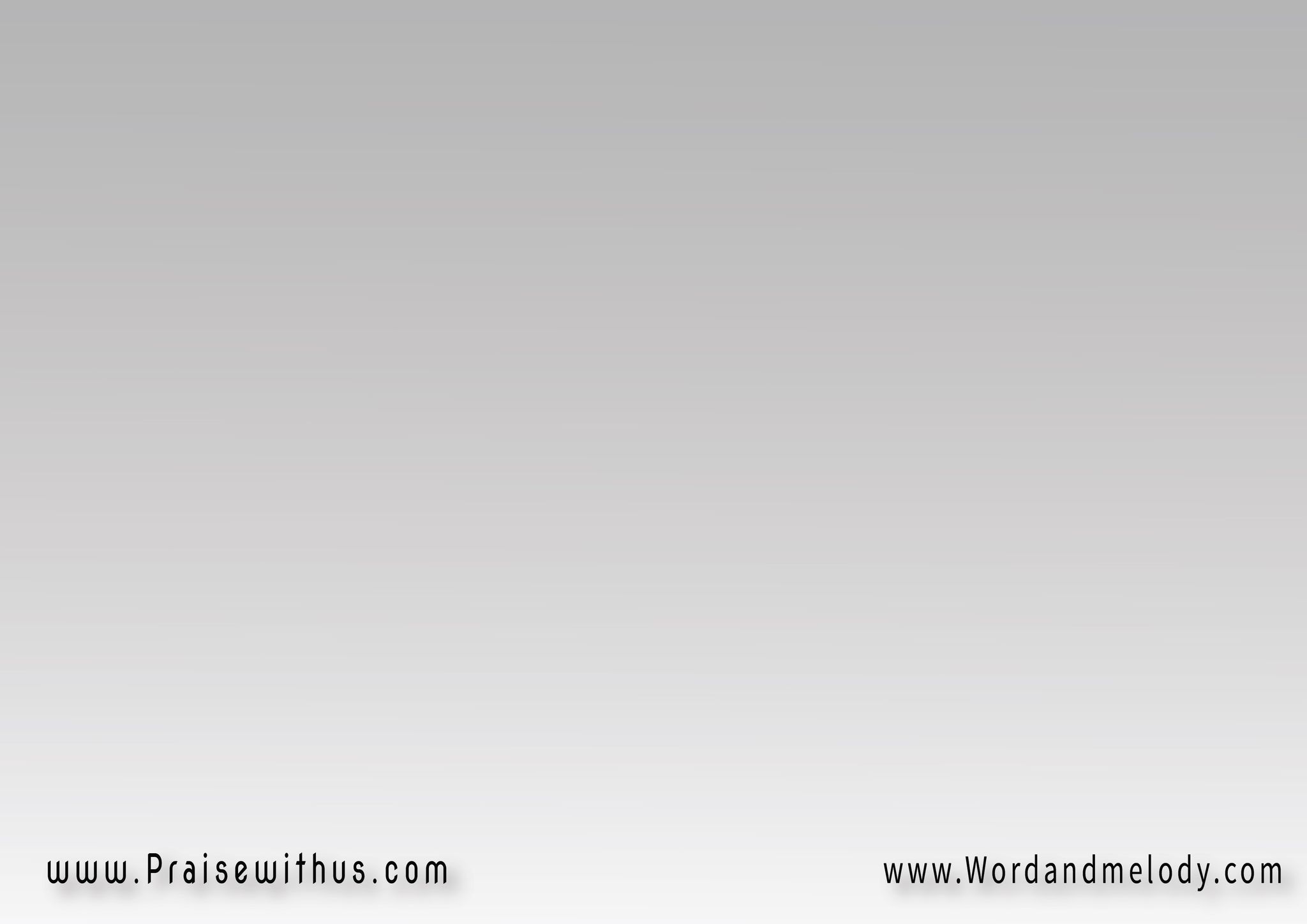 ( حزنك أحزنني 
 دمعك ألهبني )2
من أجلك أنا بكيت 
من أجلك أنا بكيت
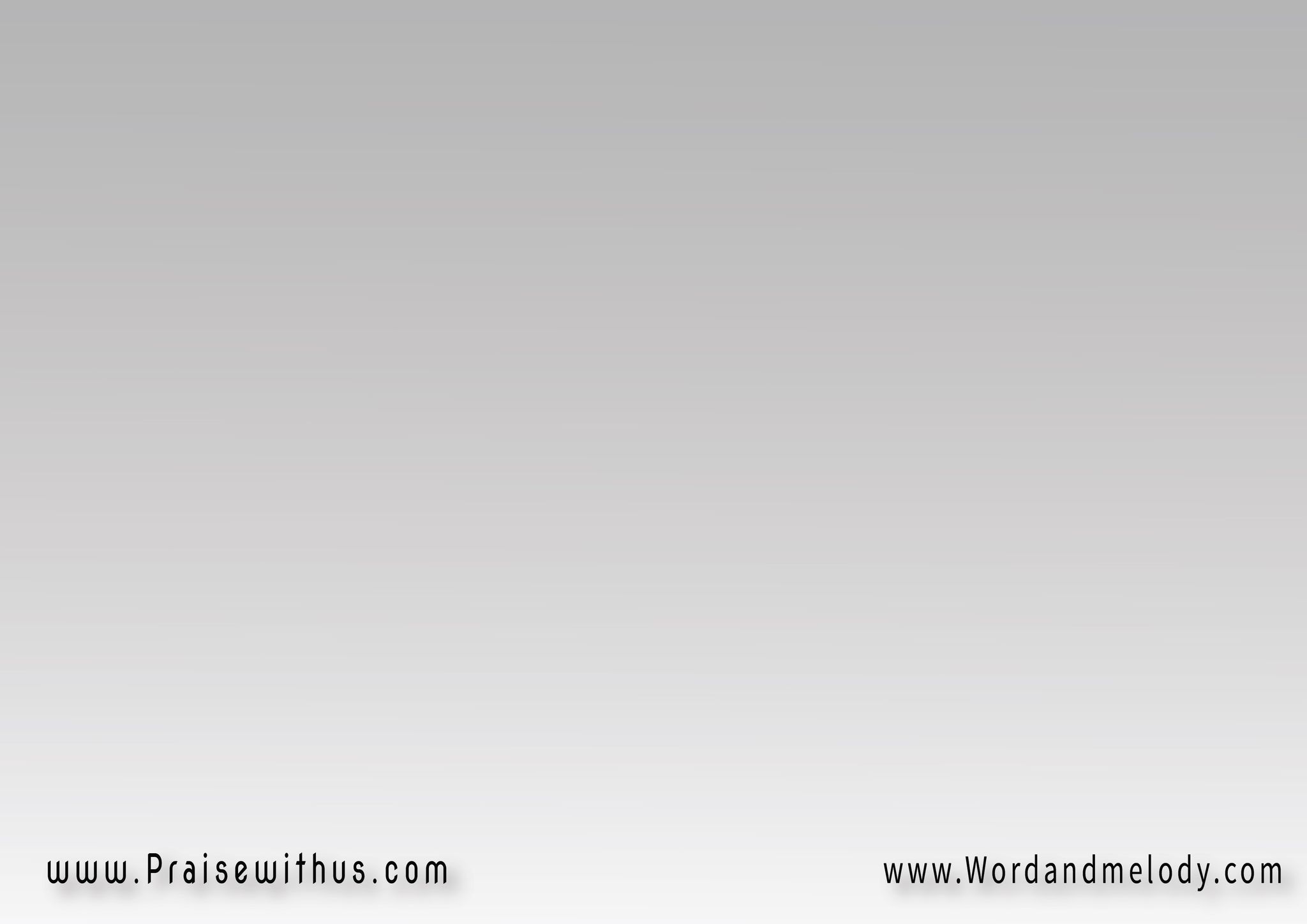 3- 
(احميك من الشرور 
وأُجبِّر الكسور)2
واجعلك فخور 
(أبداً فلا تخاف)2
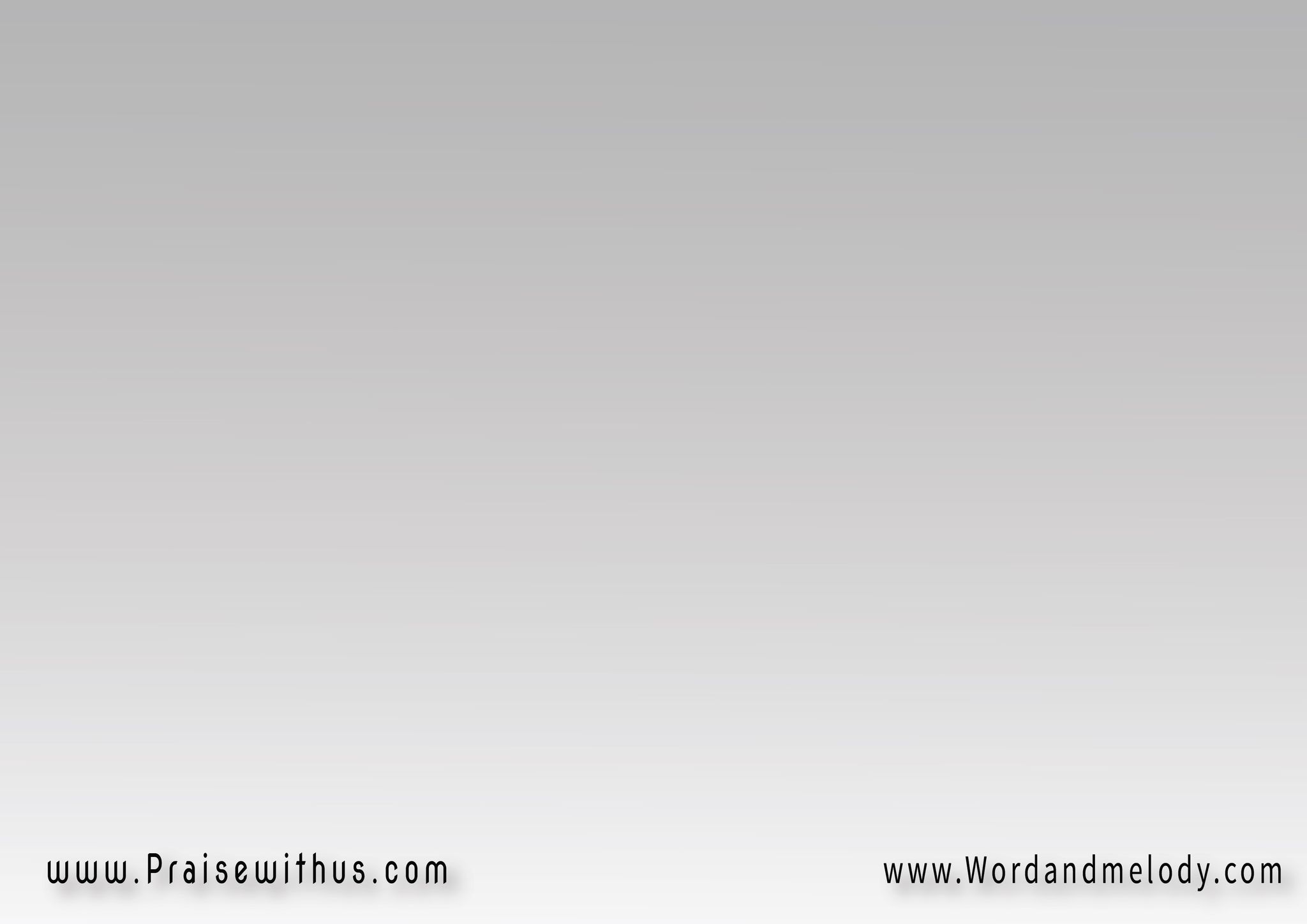 (منقوش على الكفين 
محفوظ في نني العين)2
وفي ظل الجناحين 
(أبداً فلا تخاف)2
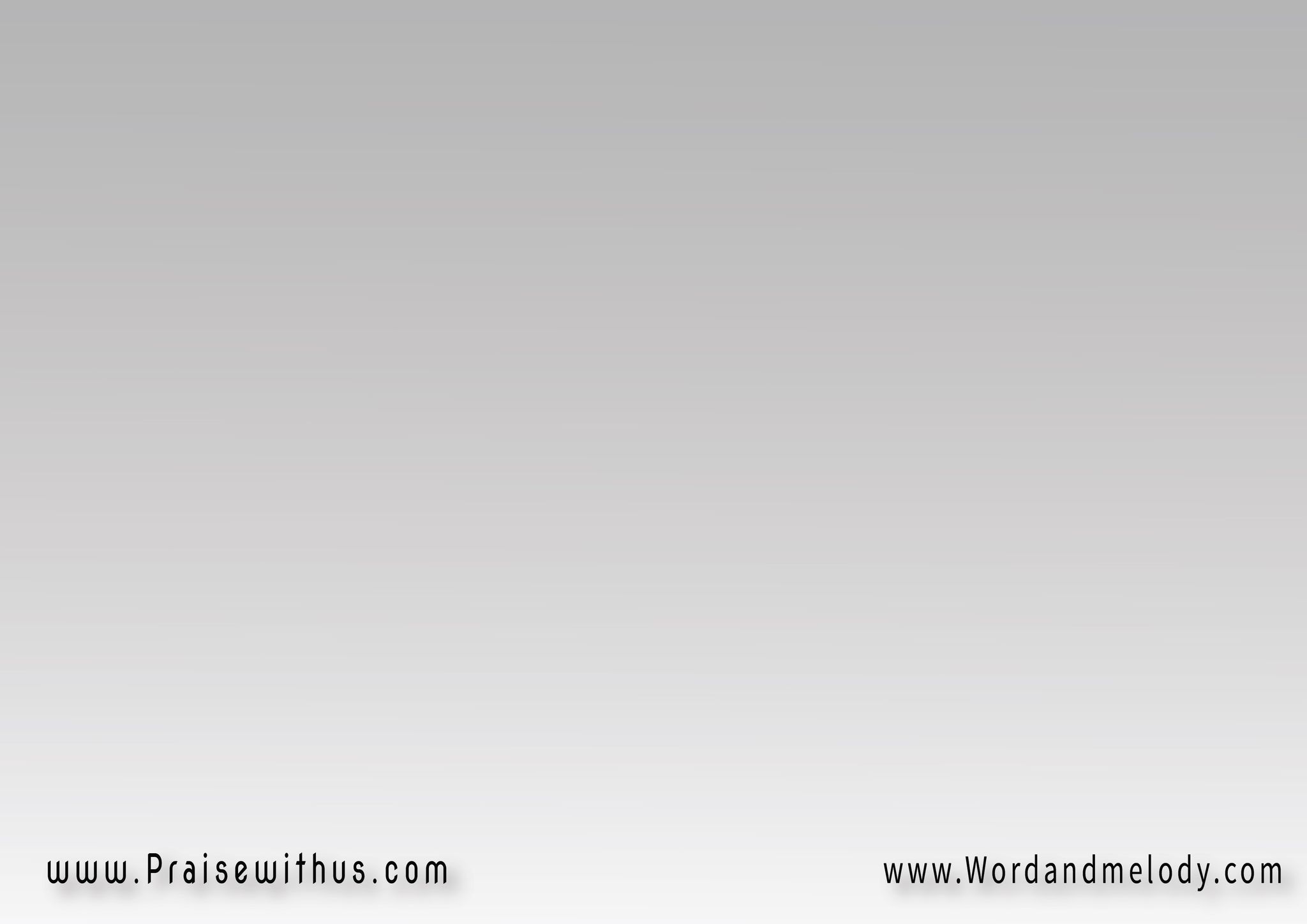 القرار : 
( أرجوك يا ابني تعال 
ألقى عليَّ الأحمال )2
ما في لحظة أنا نسيتك 
ما في لحظة أنا نسيت
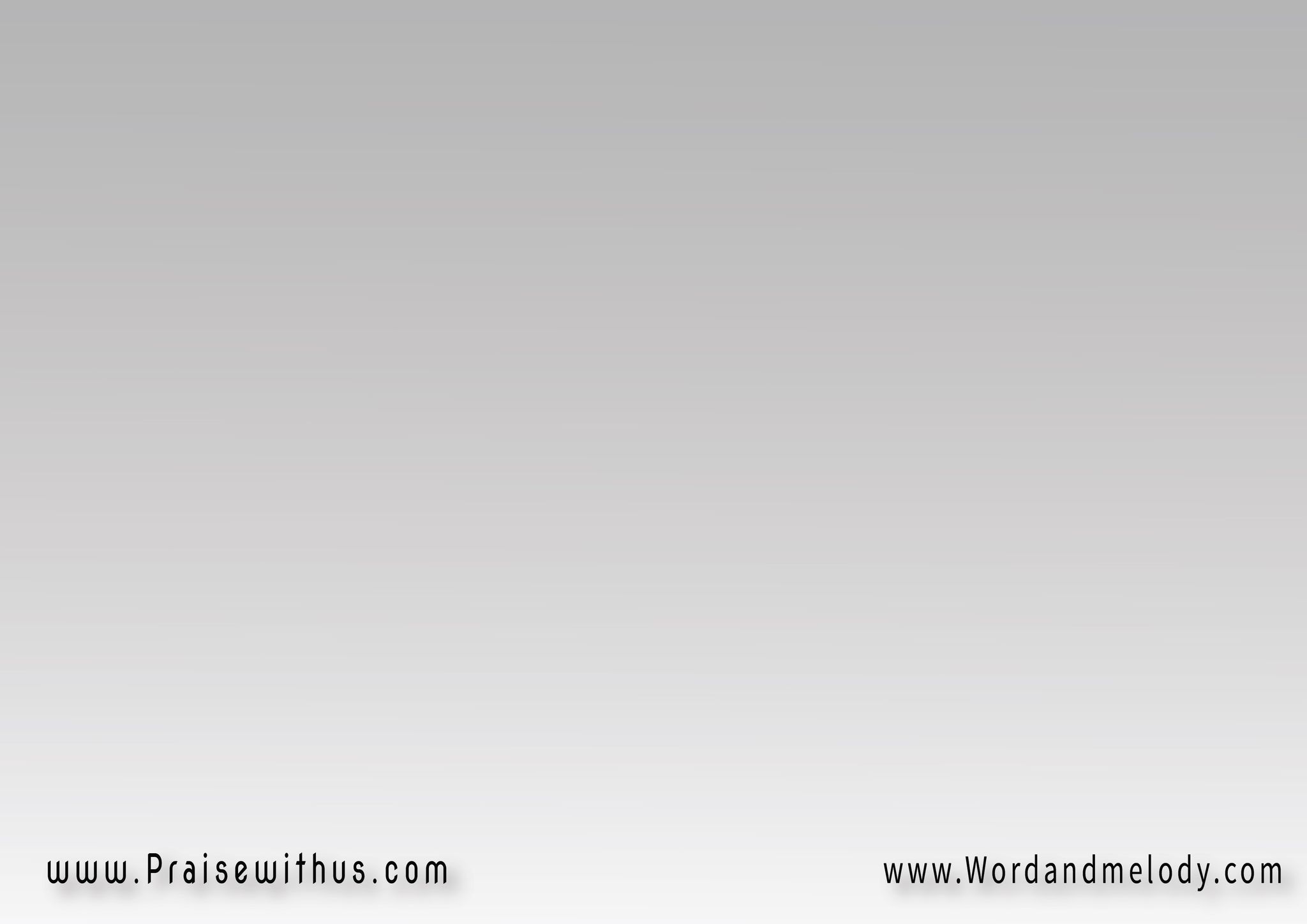 ( حزنك أحزنني 
 دمعك ألهبني )2
من أجلك أنا بكيت 
من أجلك أنا بكيت
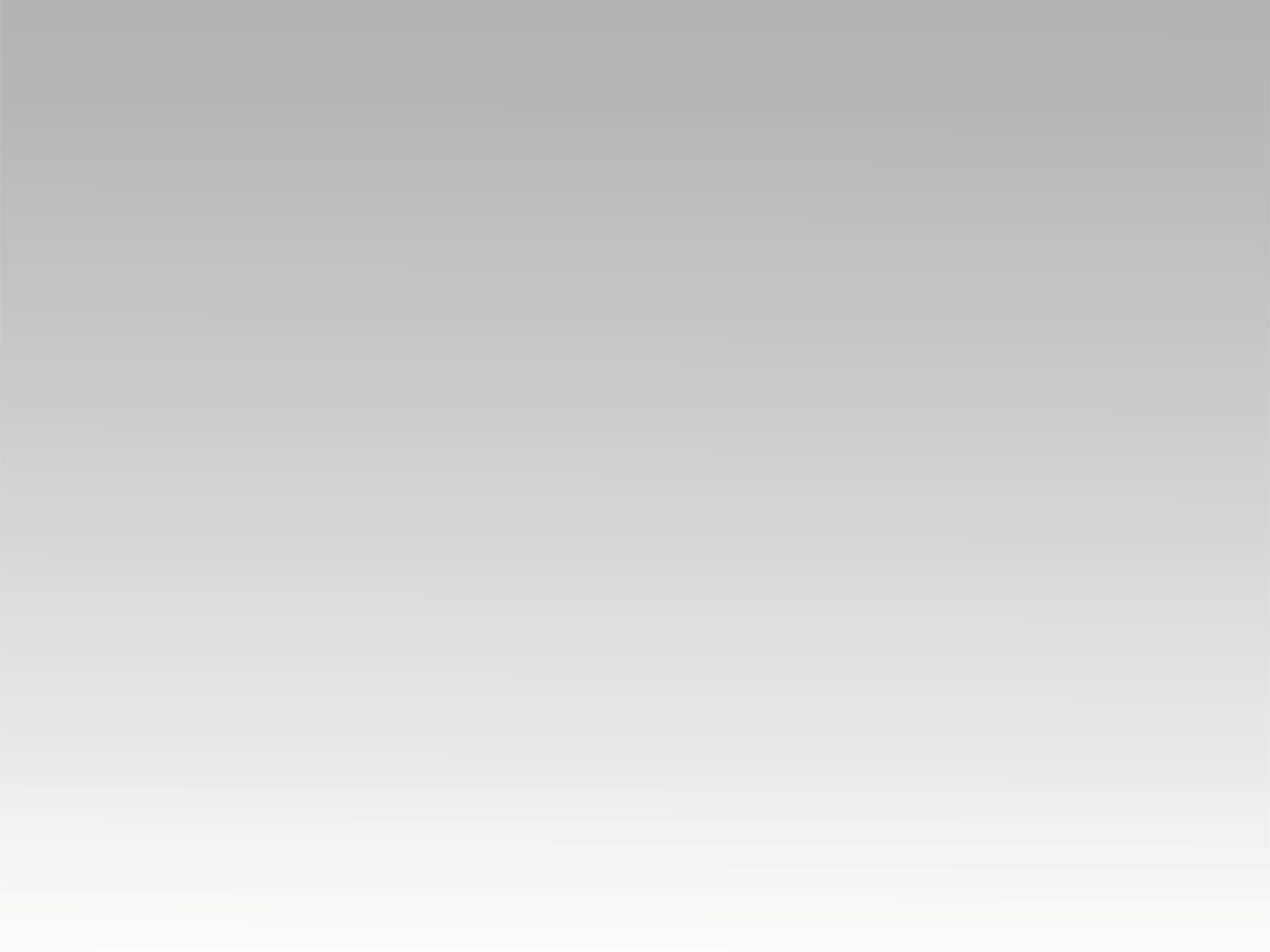 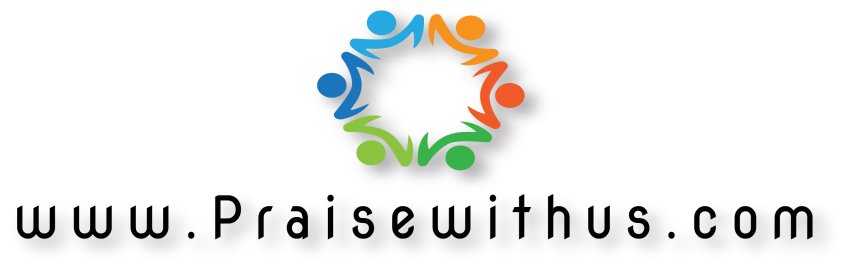